Муниципального заочного конкурса на лучший объект труда среди учителей технологии образовательных организаций.Номинация: Технология в неделимом классе
МОУ «Шухободская школа» 
Автор: учитель технологии 1 квалификационной категории Ларионова Светлана Сергеевна.
Название работы: Творческий проект «ЦветОК».
Творческий проект: ЦветОК
Выполнили: учащиеся 6 класса.
Руководитель: учитель технологии 
Ларионова Светлана Сергеевна.
Содержание:Осознание нужд и проблем.Планирование и осуществление идеи.Проверка и оценка.
Осознание нужд и проблем.

Во время проведения осенних работ на пришкольном участке мы пришли к выводу, что количество собранных нами семян цветов Бархатцев превышает, наши потребности в семенах на следующий год.
Также мы хотели бы разнообразить сорта цветов новыми видами.

Мы решили реализовать излишки семян, а на вырученные средства приобрести новые.
Для этого мы:
1. Познакомились с понятием сорт,  селекция,  интродуцированные сорта, местные сорта.[&1.1]
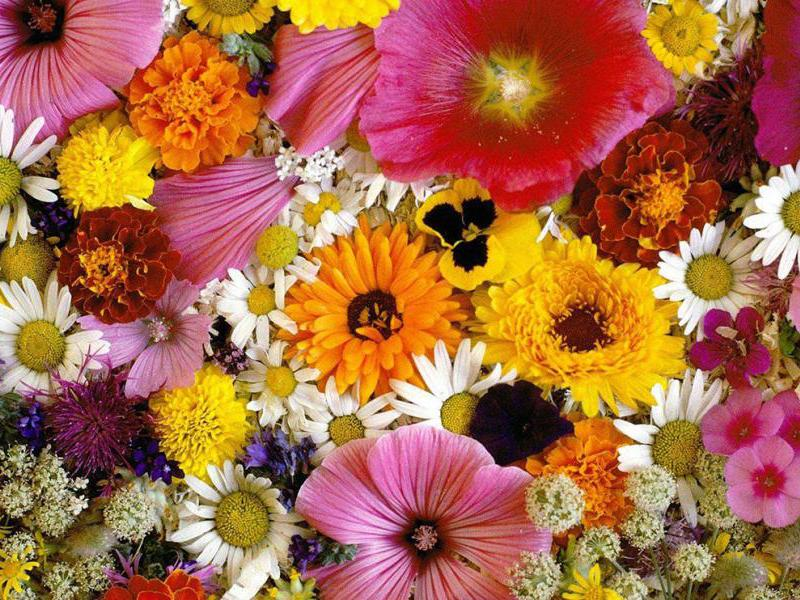 2. Познакомились с новыми сортами цветов.
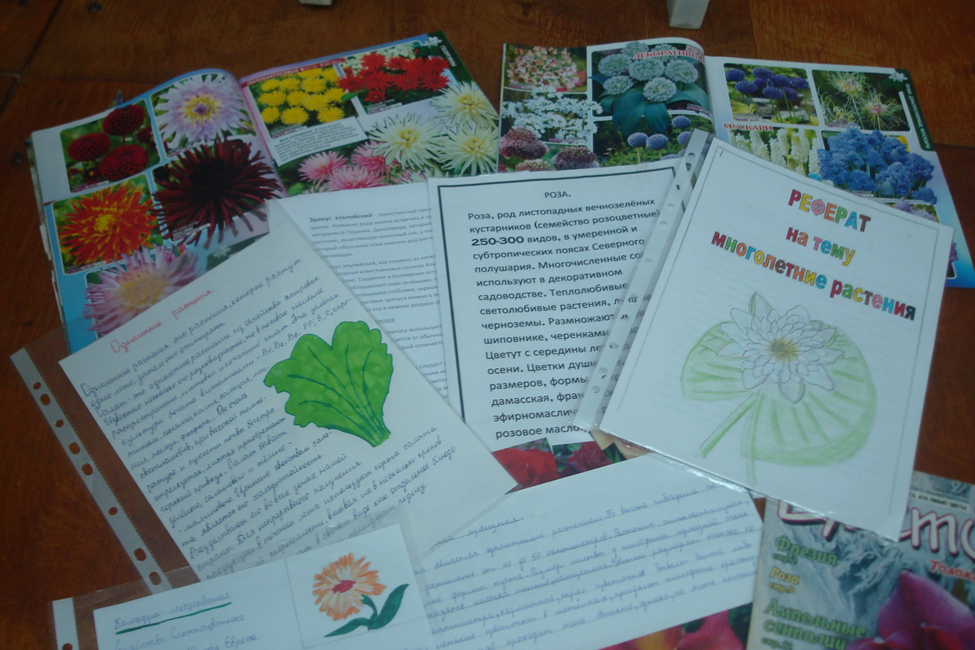 В мире существует огромное разнообразие декоративных растений, не требующих сложного ухода и больших денежных затрат.

Наша задумка по разнообразию видов растений на пришкольном участке нам подсилу.
Вывод.
Планирование иосуществление идеи.Разработать  упаковку для семян учитывая эстетические нормы. Придумать отличительные знаки нашей продукции.Оценить содержание продукции в стандартных пакетиках.Расфасовать семена по пакетикам и запаковать.Проанализировать среднерыночную стоимость аналогичной продукции и установить свой ценовой минимум.Разработать рекламу.Оценить потребности и возможности рынка сбыта.Реализовать продукцию.
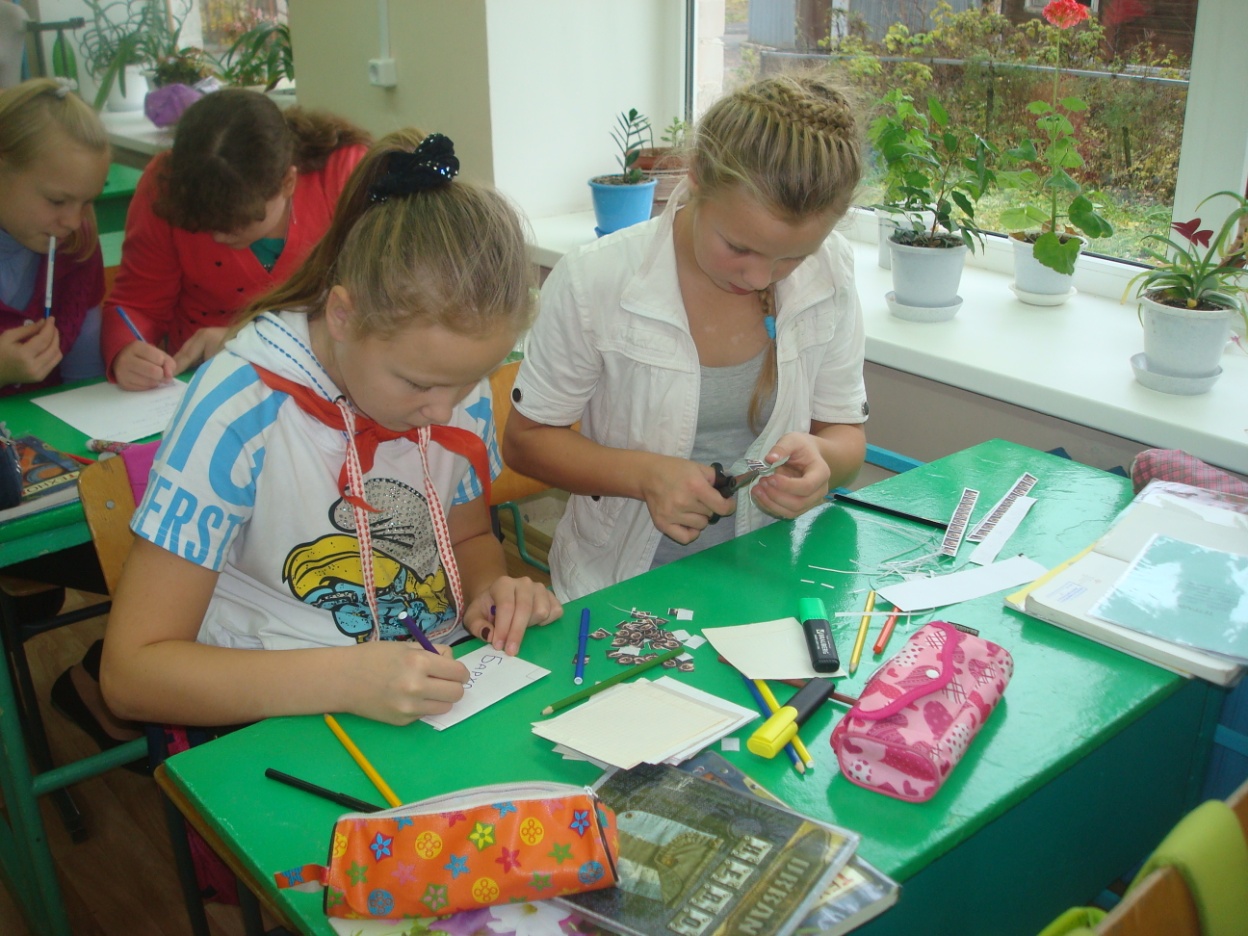 1. Разработали упаковку для наших семян.
1.Символ компании
2.Название кампании.
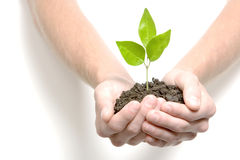 ЦветОК
2.Разработали отличительные знаки для нашей продукции.
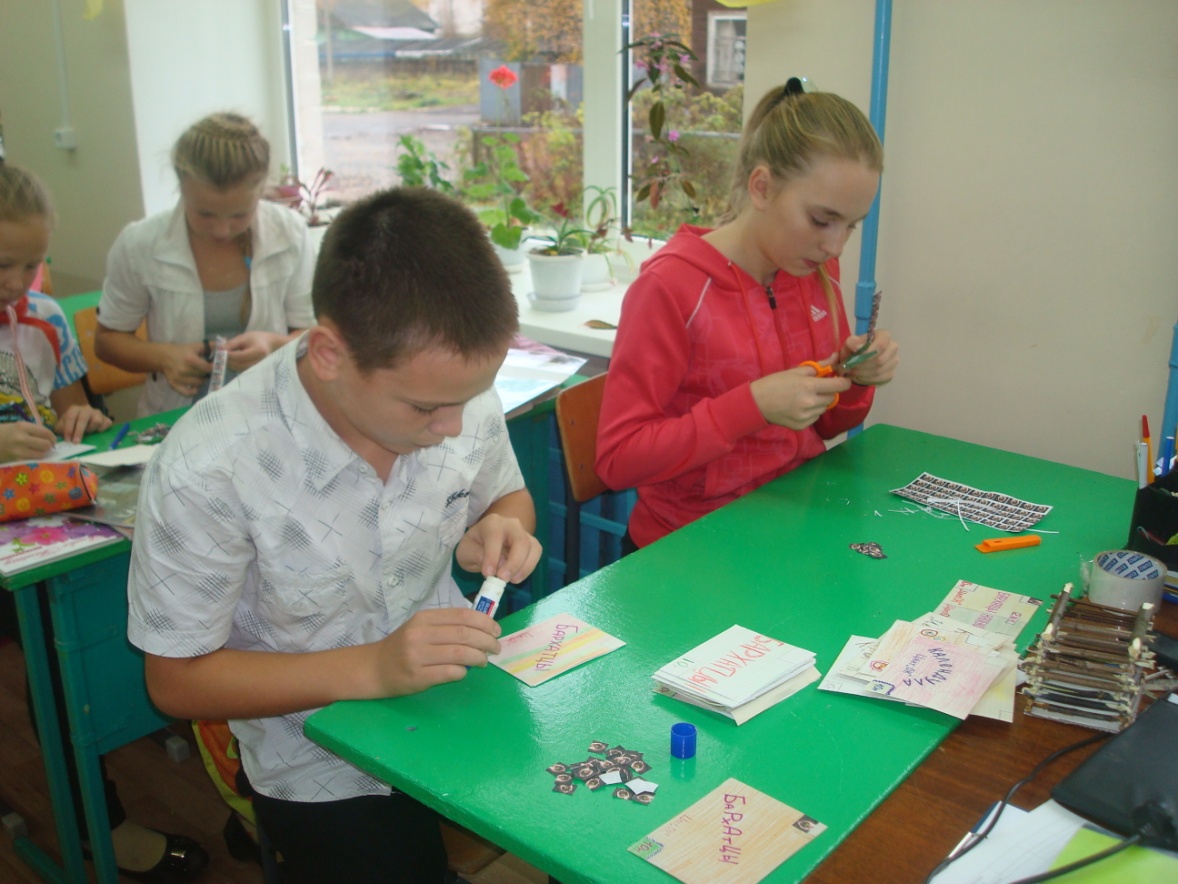 Символ и название компании мы поместили на упаковку нашей продукции.
3.Для оценки количества содержимого нашей продукции мы изучили какое количество семян содержится в стандартных пакетиках.
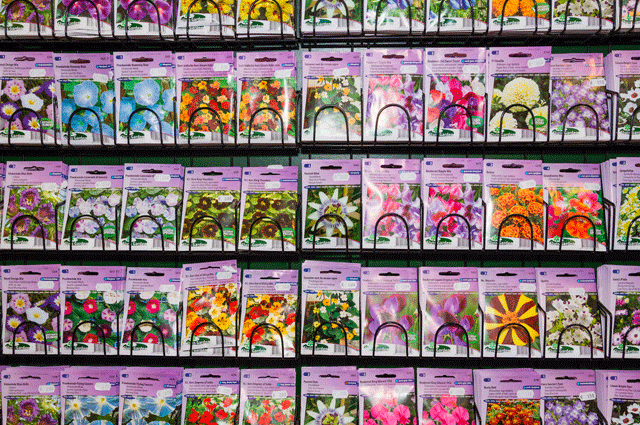 Вывод: В среднем количество семян в стандартном пакетике составляет 2 грамма.
4. Расфасовали семена по пакетикам.
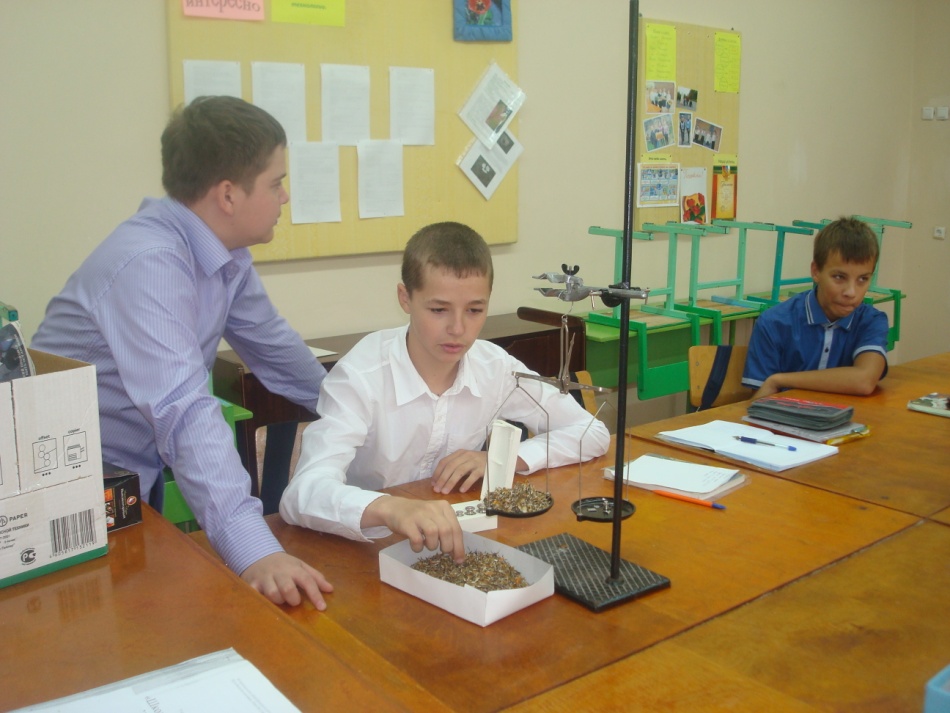 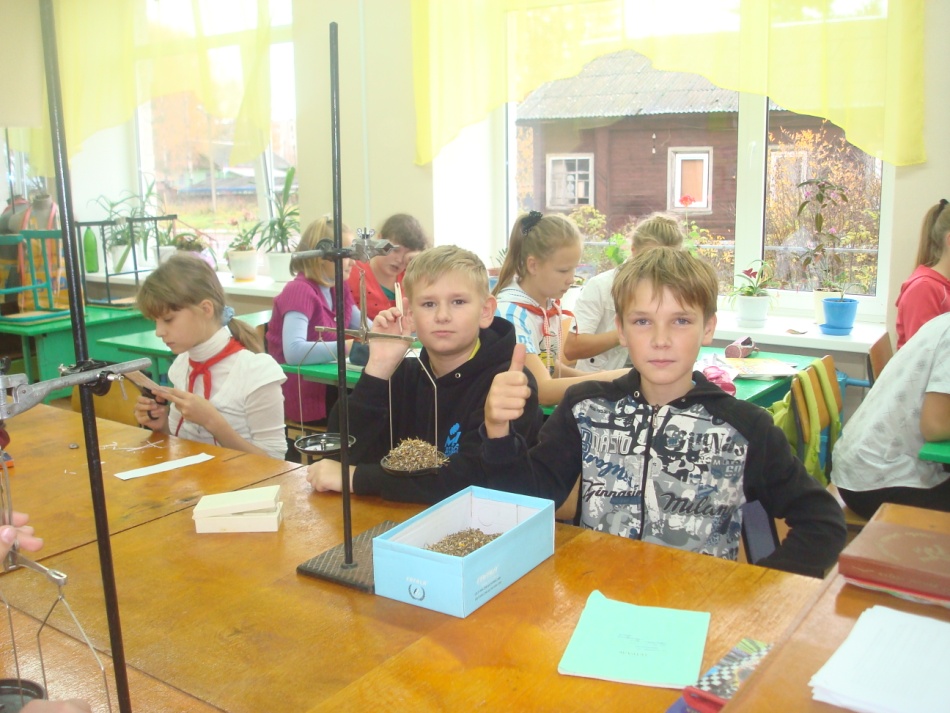 Следует отметить что количество семян в наших пакетиках составляет 5 грамм. Этим мы хотим получить преимущества перед стандартной продукцией. К тому же количество излишков позволяет нам увеличить массу продукции.
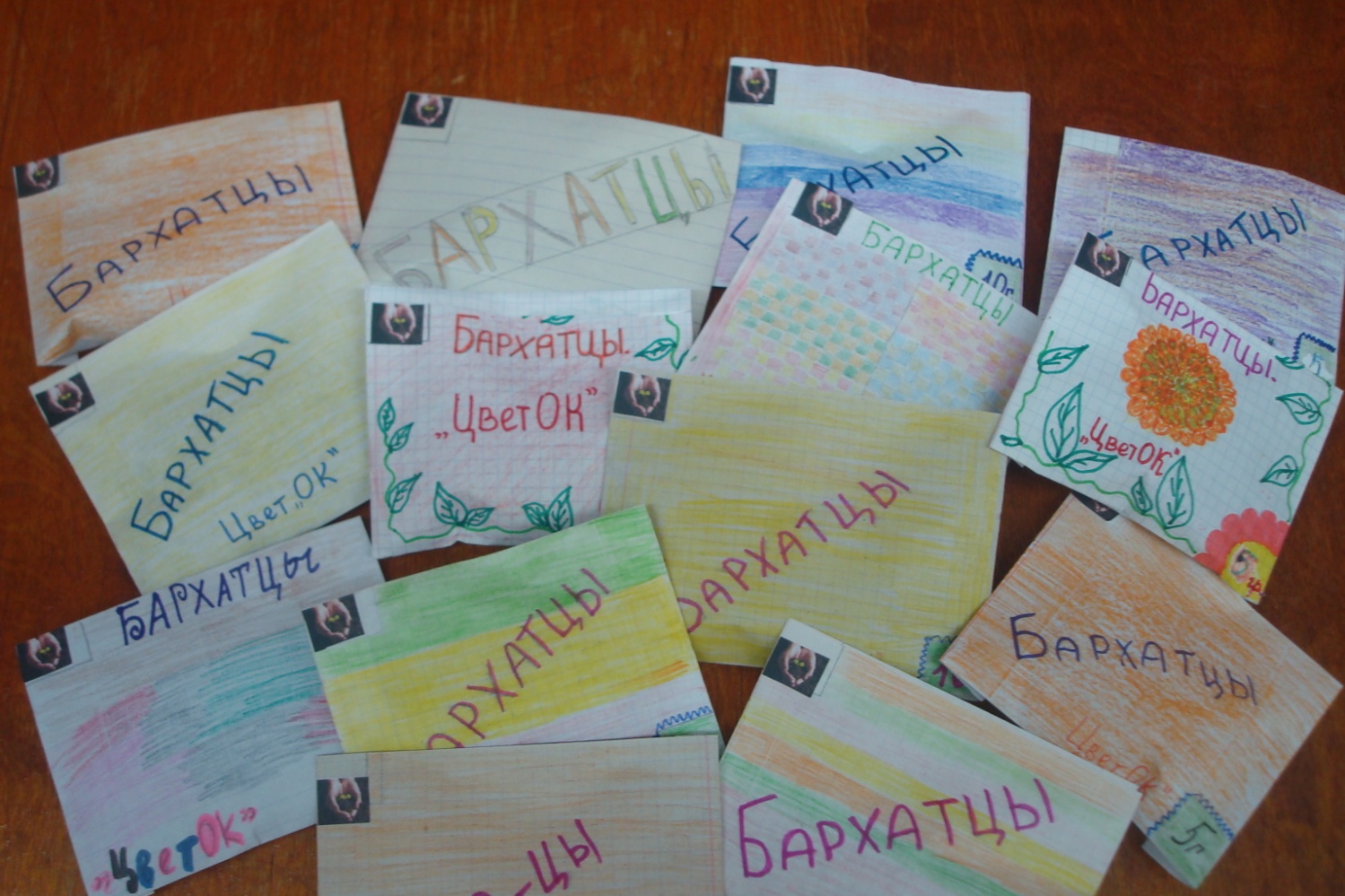 Готовая продукция.
Проверка и оценка 1.Проанализировали среднерыночную стоимость аналогичной продукции и установить свой ценовой минимум.
Среднерыночная стоимость аналогичной продукции колеблется в районе 17 рублей
Бархатцы Гавайя Семена Алтая =17 р.
Бархатцы Купяд Золотисто-Желтые Семена Алтая = 18 р.
Бархатцы махровые Красная Ващич Семена Алтая = 19р.
Бархатцы Купяд Золотисто Оранжевые Семена Алтая = 18р.
Тагетос (Бархатцы) Лимонная кенди Ависта = 16р.
Мы решили что наш пакетик семян будет стоить от 15 рублей, при массе продукции 5 грамм.
Это также решено сделать с целью увеличения спроса на нашу продукцию.
2.Разработка рекламы.
Наше семя в цветники его собрали школяры.
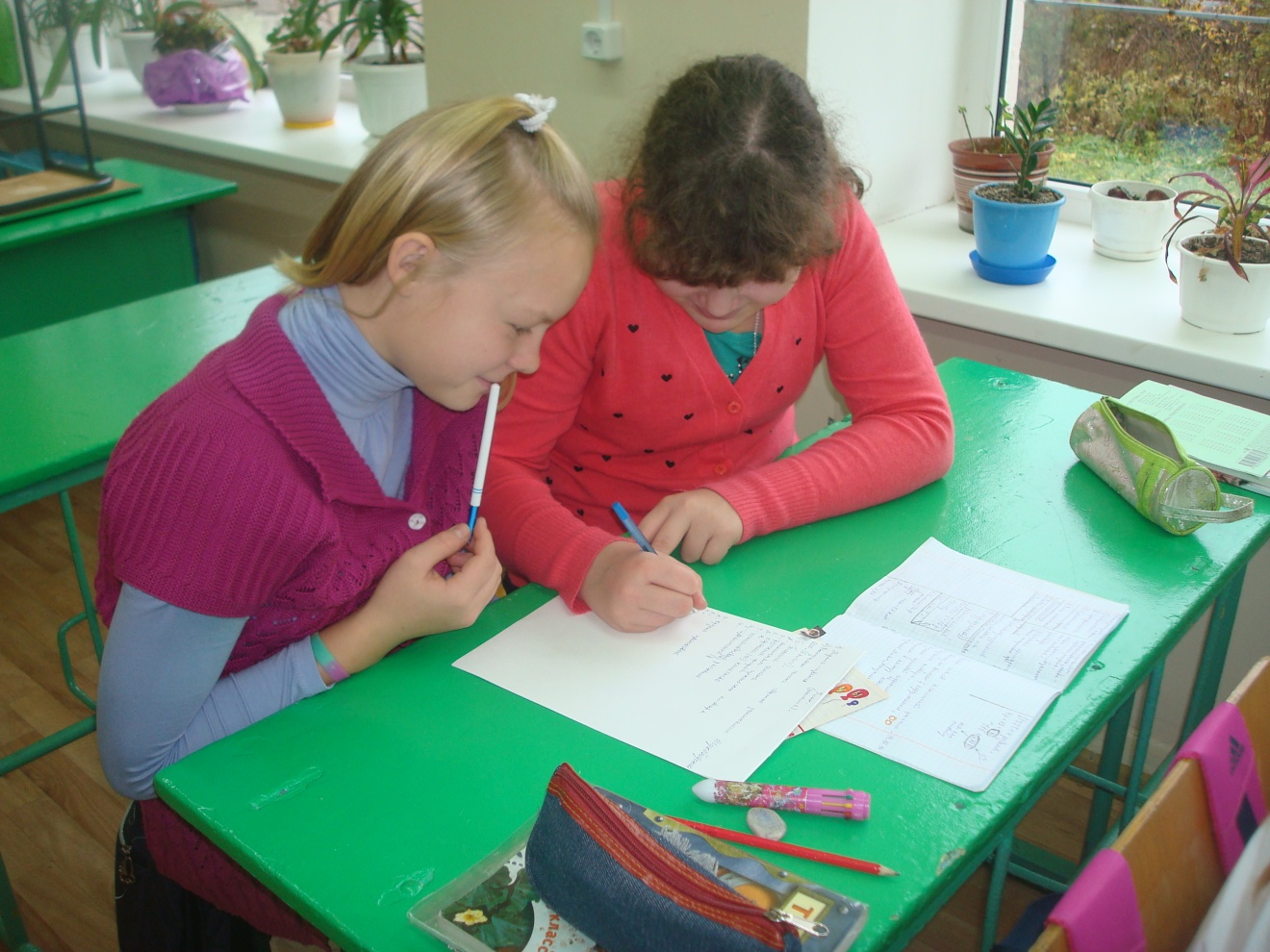 3.Оценить потребности и возможности рынка сбыта.
На  территории нашего села реализацией семенной продукции занимается 3 хозяйственных магазина.
Этого достаточно чтобы обеспечить семенами население села.
В связи с этим для лучшей реализации нашей продукции мы делаем ставку на ЦЕНЕ - она у нас ниже средней и МАССЕ - которая больше чем в стандартных пакетиках.
4.Реализация продукции.
В целях удачной реализации продукции мы заручились поддержкой предпринимателей нашего села которые дали письменное согласие и готовы принять небольшую партию в феврале месяце. Также есть предложение часть продукции реализовать на дне открытых дверей.
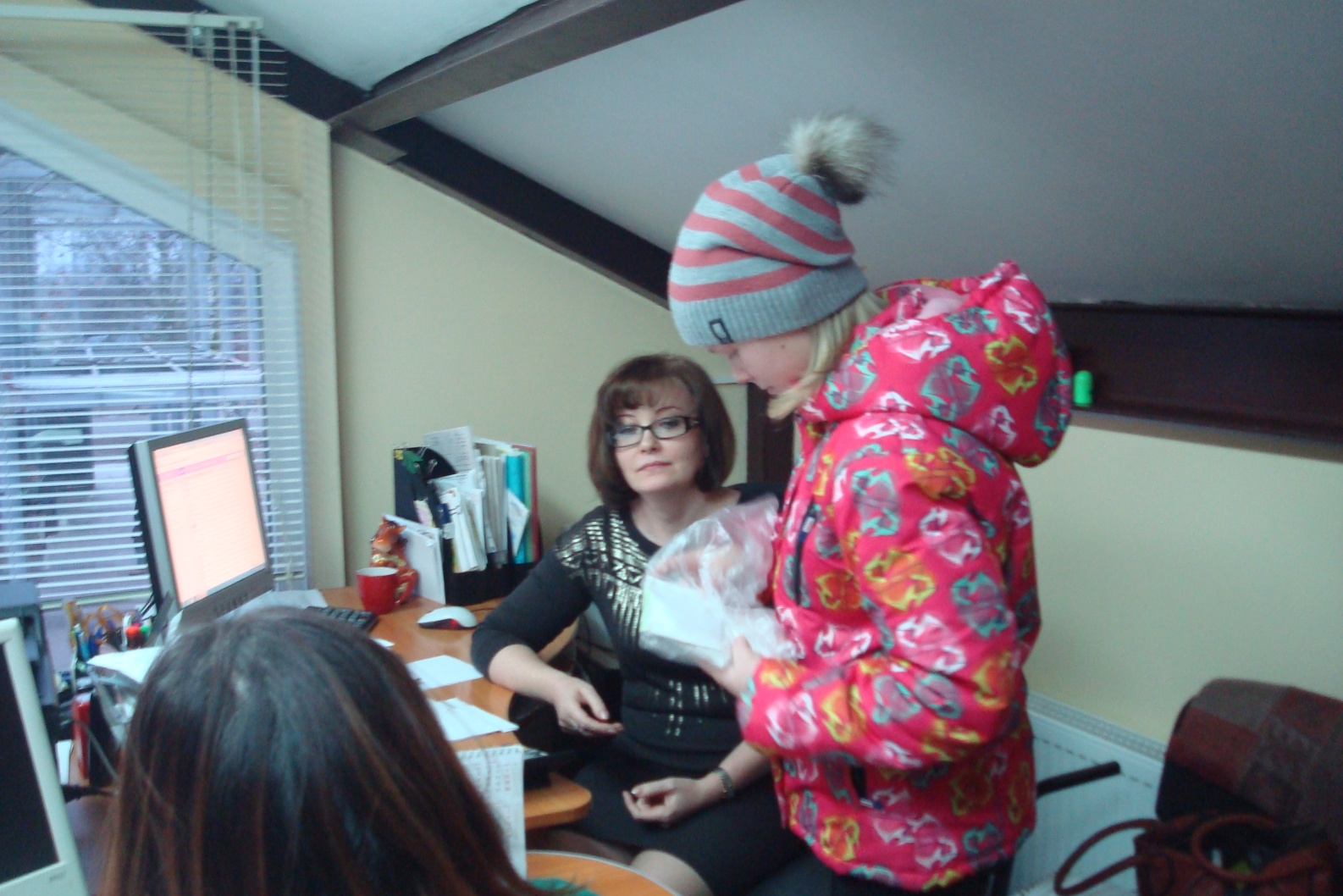 Учебник “Технология” для обучающихся 6 классов общеобразовательных учреждений (вариант для неделимых классов) под редакцией В.Д.Симоненко.-М.:Вентана-Граф,2011.
Список литературы.